Arthroscopie de hanche :mise au point
Dr Thirion Thierry
GLEM
Le 23/10/2014
Table des matières :
Introduction
Un peu d’histoire…
Indications chirurgicales
Technique chirurgicale
Complications
Reprise des activités
Conclusions
Introduction :
Le diagnostic et le traitement de certaines lésions de la hanche est l’une des dernières frontières en arthroscopie
Anatomie unique : 
Capsule épaisse
Architecture très contrainte
Densité de tissus autour de l’articulation
L’arthroscopie de hanche est possible grâce aux avancées technologiques et techniques
Introduction :
Découverte et analyse de pathologies moins biens connues (lésions labrales notamment)
Beaucoup d’indications…
Ce qui compte c’est la bonne sélection des patients
Traitement de lésions intra et extra articulaires
Il faut toutefois garder à l’esprit que l’arthroscopie de hanche n’est pas la solution à tous les problèmes
Un peu d’histoire…
Burman (1931)
Étude cadavérique
Sans traction, vue très limitée (compartiment périphérique)
Période obscure d’une cinquantaine d’années
Eriksson (début des années 80)
Étudie et évalue la distension capsulaire nécessaire pour visualiser l’articulation
Un peu d’histoire…
Le développement d’un équipement spécifique, l’évolution des techniques chirurgicales et une meilleure connaissance de la pathologie sont à l’origine du développement de l’arthroscopie de hanche
Glick : technique en décubitus latéral
Byrd : technique en décubitus dorsal
Développement d’optique à 70° et instruments flexibles
Indications chirurgicales et traitement
Lésions du labrum acétabulaire
Le labrum est un fibro-cartilage
Maintien de la stabilité
Maintien de la pression négative
Régulation de la circulation du fluide synovial
Distribution des contraintes de charges
Indications chirurgicales et traitement
Indications chirurgicales et traitement
Indications chirurgicales et traitement
Lésions du labrum acétabulaire
Compromettent la stabilité de la hanche
Augmentent les contraintes sur le cartilage
Favorisent le développement de l’arthrose
Les lésions du labrum acétabulaire sont le plus souvent localisées au niveau du cadran antéro-supérieur
Indications chirurgicales et traitement
Traitement des lésions labrales
Buts : Diminuer ou supprimer les douleurs
Différentes techniques
Débridement 
Réparation 
Reconstruction
Préserver le labrum
Etendue de la lésion
Capacité de cicatrisation reste le plus grand défit quelque soit la technique
Traitement des lésions associées
FAI
Lésions cartilagineuses
Indications chirurgicales et traitement
Les lésions cartilagineuses
Souvent, on retrouve un FF
Traumatique (luxation, lateral impact syndrome)
Anomalie de développement (FAI, dysplasie, Legg-Calvé-Perthes, épiphysiolise)
ONA
Sur la tête fémorale et sur l’acetabulum
Le plus souvent, il existe une cause primitive
Lésions labrales
Conflit fémoro-acétabulaire
Indications chirurgicales et traitement
Les lésions cartilagineuses
Traitement
Débridement
Micro fractures
Greffes cartilagineuses
Contre indications
Lésions cartilagineuses avancées
Lésion de grade 3 et 4
Pincement de l’interligne supérieur à 50 %
Indications chirurgicales et traitement
Indications chirurgicales et traitement
Conflit fémoro-acétabulaire (FAI)
Concept introduit par Ganz (2003)
Source d’une arthrose prématurée
Il s’agit d’un conflit mécanique
Deux types de FAI
« Cam impingement »
« Pincer impingement »
Indications chirurgicale et traitement
Indications chirurgicales et traitement
Pincer impingement :
Proéminence osseuse sur le labrum antérieur
CAM impingement :
Proéminence osseuse antérolatérale à la jonction tête/col
Indications chirurgicales et traitement
FAI
Favorise les lésions labrales et cartilagineuses

But du traitement
Supprimer le conflit entre le col fémoral et l’acetabulum en réalisant une ostéochondroplastie sur la tête fémorale et/ou en réséquant l’excès osseux acétabulaire
Indications chirurgicales et traitement
Indications chirurgicales et traitement
Indications chirurgicales et traitement
Arthrose
Dégénérescence cartilagineuse et déformation osseuse
Pathologie de la hanche la plus fréquente chez l’adulte
Le rôle de l’arthroscopie dans le traitement de l’arthrose de la hanche est très controversé et gagnerait à être « mieux défini »
Indications chirurgicales et traitement
Arthrose
McCarthy (2004)
Résection d’ostéophytes et débridement d’un labrum dégénératif peut diminuer les douleurs chez les patients présentant une arthrose précoce
Walton (2004)
Les patients souffrant d’une arthrose ont en général une évolution péjorative
Un pincement articulaire objectivé lors du bilan préopératoire devrait être pris en considération, s’agissant d’un facteur aggravant
Indications chirurgicales et traitement
La chirurgie arthroscopique reste un traitement palliatif chez les patients présentant une arthrose évoluée dont le traitement ultime reste la PTH

Les patients ayant au moment de la chirurgie (FAI, labrum) des lésions cartilagineuses ont une évolution souvent péjorative (Bedi A et coll, Kemp Jl et coll)
Indications chirurgicales et traitement
Ostéochondromatose
Le diagnostic reste souvent difficile
Il en va de même pour le traitement 
Boyer et Dorfmann (120 cas)
23 arthroscopies répétées
42 passages en tomie
22 PTHs
Soit 72,5 % d’échecs…
Dans 1/3 des cas, il existe un FAI associé
Indications chirurgicales et traitement
Ostéochondromatose
Sepsis articulaire
Biopsies
Lésions du ligament rond
Technique opératoire
Anesthésie générale
En décubitus 
Dorsal
Latéral
Table de traction, appui latéralisé de LARGE diamètre, abduction légère, rotation neutre
Scopie, colonne d’arthroscopie, pompe
Technique opératoire
Technique arthroscopique difficile
Articulation petite
Articulation profonde
Réseau vasculo nerveux important
Articulation coaptée
Voies d’abord spécifiques
Ampli
Distraction
Ancillaire adapté
Geste long
Technique opératoire
Installation du patient
Technique opératoire
Installation du patient capitale
Technique opératoire
Technique opératoire
Voies d’abord
Technique opératoire
Compartiment central :
Distraction de la hanche	
Obtenir un espace de10 mm
Eviter au-delà de15 à 20 mm
Attention aux neurapraxies
Technique opératoire
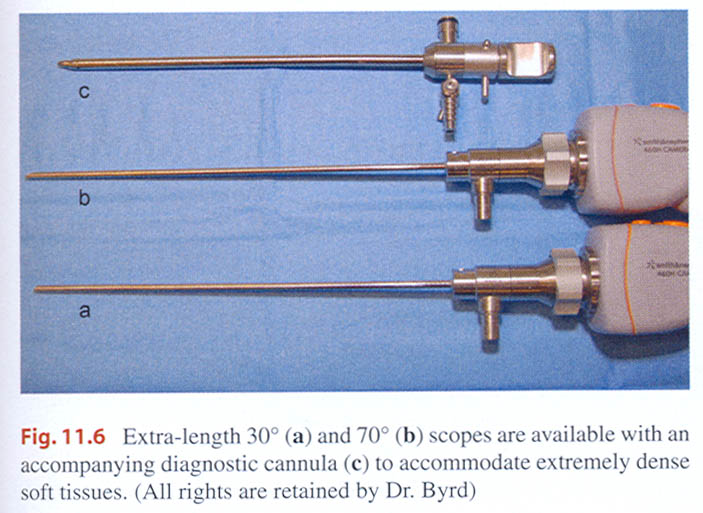 Matériel spécifique
Comparaison entre  matériel classique et matériel extra long
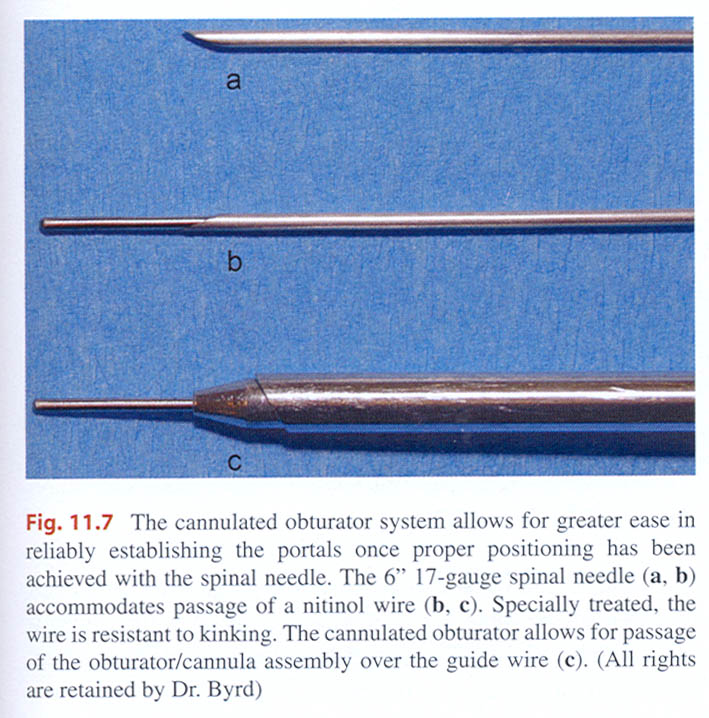 Technique opératoire
Technique opératoire
Complications
Taux de complications de l’ordre de 1,5 %(0,6 à 6,5 %)

Complications générales
Saignement, TVP, infections, lésions NV

Complications spécifiques liées à la traction et à la régulation des fluides
Complications
Liées à la traction (force et temps) :
La plus fréquente
Neurapraxie 
Nécrose du scrotum, de la vulve
Dysfonction érectile
Temps de traction continue de maximum2 heures, obtenir une décoaptation de 10 mm à la scopie et pas plus…
Complications
Liées à la régulation des fluides :
Extravasation de liquide
Autour de la hanche
Intra abdominal
Rétro péritonéal
Rechercher une distension abdominale, chute de la température corporelle
Echographie en urgences
FDR : capsulotomie, ténotomie du psoas
Complications
Nécrose avasculaire : 
Rare mais dramatique
Lésion de la branche profonde de l’a. circonflexe médiale
Capsulotomie extensive
Traitement de CAM
Lésions cartilagineuses iatrogènes
Probablement sous estimées
Traction adéquate, contrôle scopique, insufflation de l’articulation, utilisation de canules
Reprise des activités
Pas très clair… 
Benjamin G. et coll (2013)
Emettre des recommandations quant à la reprise d’activités sportives après une arthroscopie de hanche
Les chirurgiens devaient établir 3 classes de sports à risques
Haut (Kickboxing, Football, Basketball…)
Moyen (Surf, Volleyball, Course à pied, Baseball, Tennis…)
Faible (Golf…)
Reprise des activités
70 % des chirurgiens recommandent 12 à 20 semaines (6 à 24 semaines) avant la reprise sportive

85 % autorisent la reprise complète des activités quand ils sont capables de reproduire tous les gestes de leur activité sportive sans douleur.
Conclusions
Engouement énorme ces dernières années

Avec l’évolution des techniques, cette chirurgie est devenue accessible et reproductible

Chez les patients ayants des lésions arthrosiques au moment de la chirurgie, le bénéfice (douleur et fonction) est moindre.
Conclusions
Le temps avant mise en place d’une PTH post arthroscopie est en moyenne de 2 ans (7 mois à 5 ans)
FF (âge du patient et importance des lésions cartilagineuses)

Le nombre de patients ne cesse d’augmenter

Attention aux indications…
Conclusions
??? La courbe d’apprentissage ???


	Malheureusement, on ne fait bien que ce que l’on fait souvent
Merci
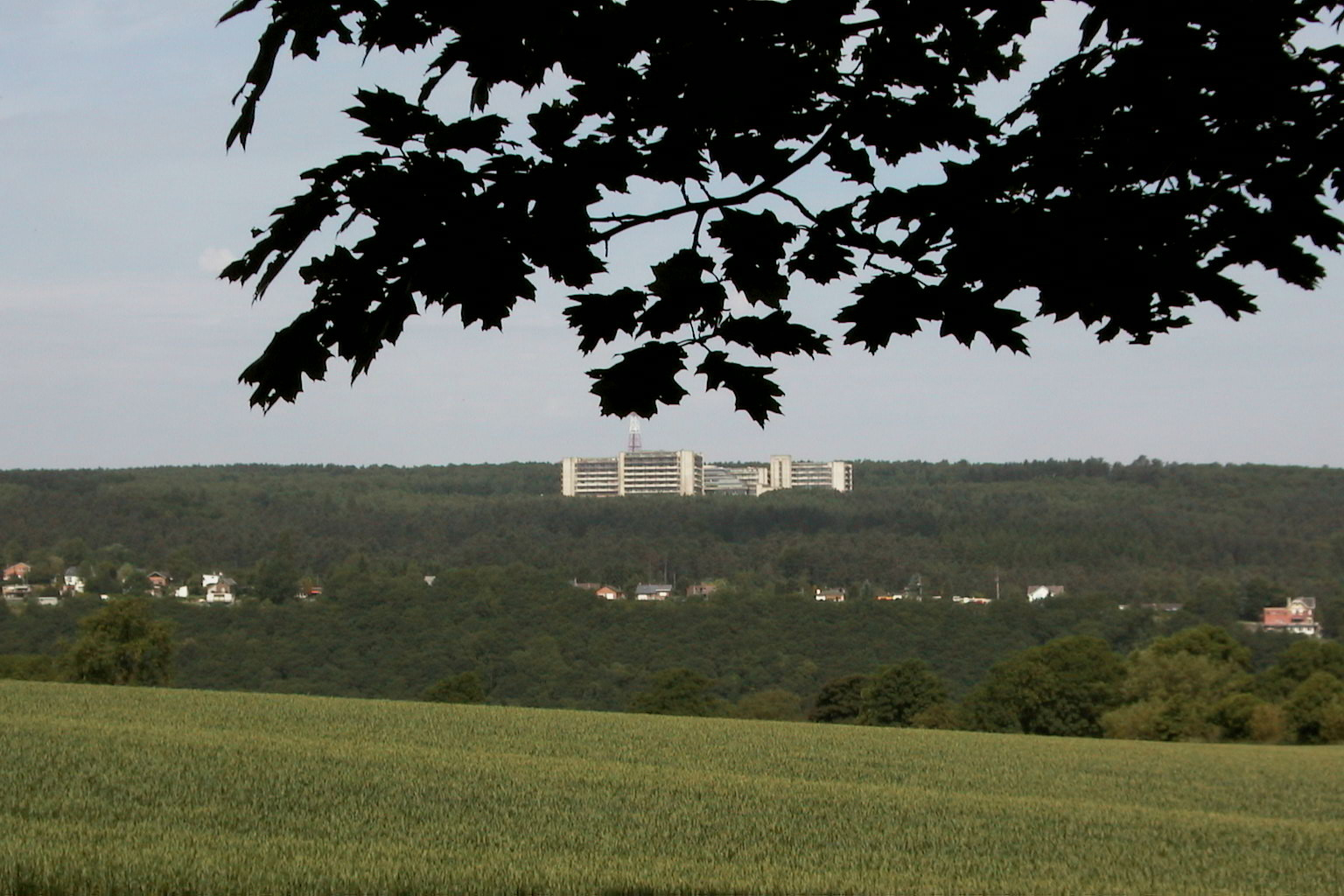